COMMUNICATIONS AS EVANGELISM
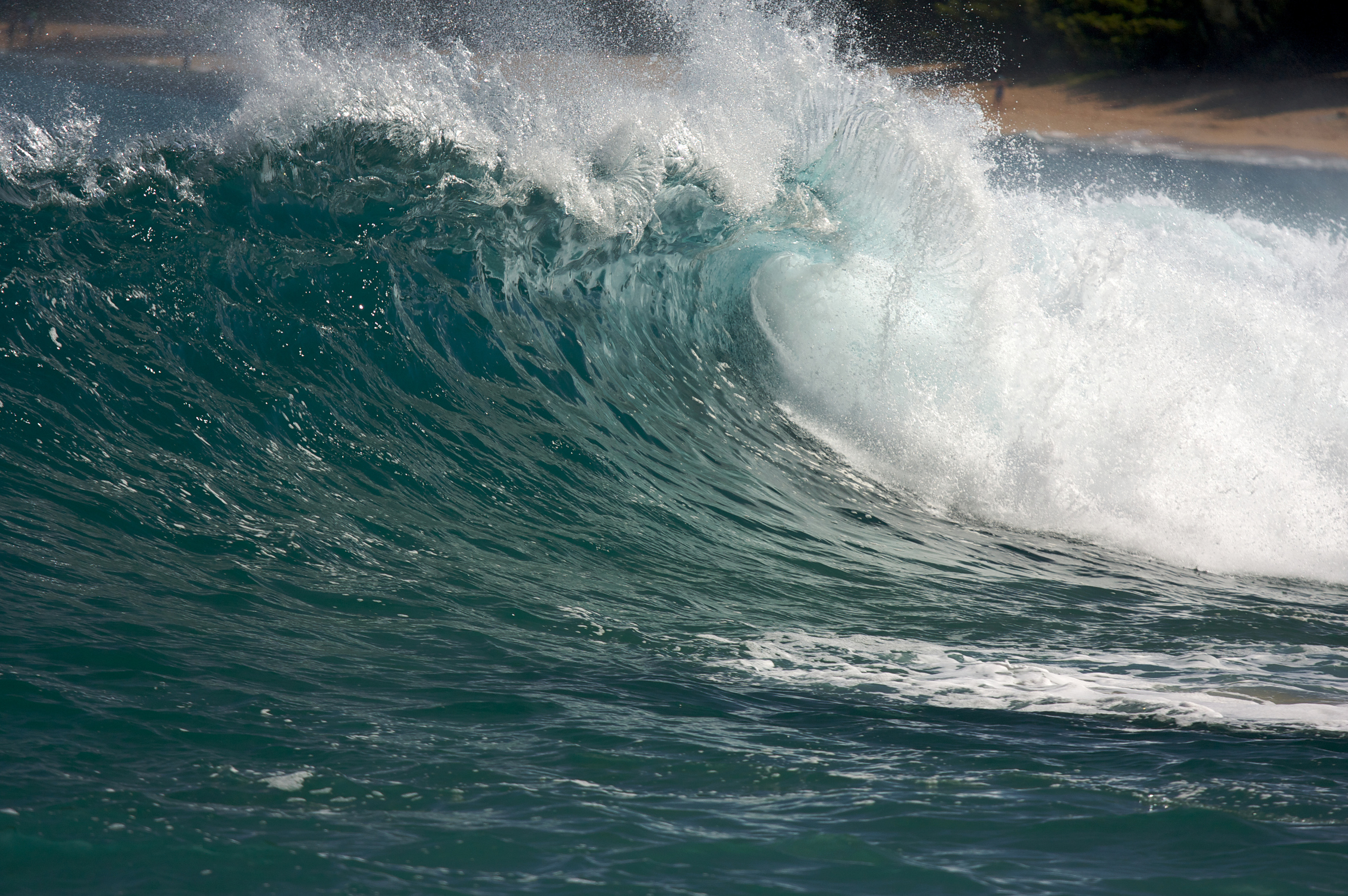 ESSENTIAL TOOLS FOR CHURCH COMMUNICATIONS
Episcopal Diocese of Western North Carolina
[Speaker Notes: Welcome everyone and thanks for joining. 
Introduce myself – missioner for communications in the bishop’s office. I come from a background in newspapers and publishing, and I’m working on a masters in bible and theology from Trevecca. Tonight we’re embarking on the first communications workshop, so please feel free to email me with feedback. I’ll make the slideshow and recording available. 
Charlotte – is our interim youth coordinator and she’s the chat moderator tonight.]
overview
Today covers
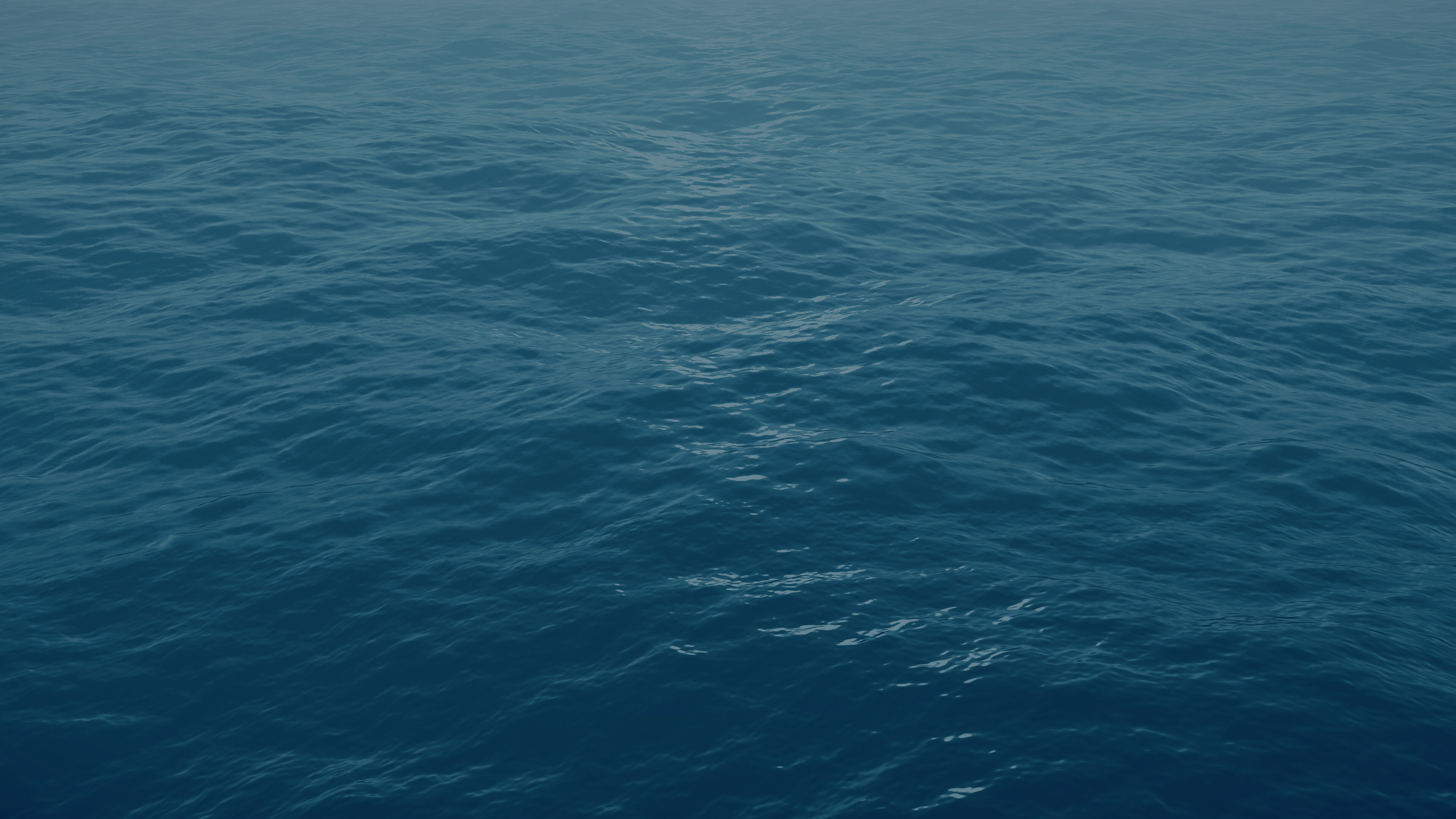 Theology behind this course
Contemplating communications
Basics of branding
Defining the details
Making a plan
Resources
What's Next in this course
[Speaker Notes: Group norms
This is low pressure! Ok to have your camera on or off, however you’re comfortable. 
You are welcome use the raise hand function if you want to pop in to comment or have a question. 
You can post a question in the chat and Charlotte will either answer it or bring it up at certain pause points in the presentation. 
Feel free to take notes. I’ll be making the slides and the recording available after tonight.]
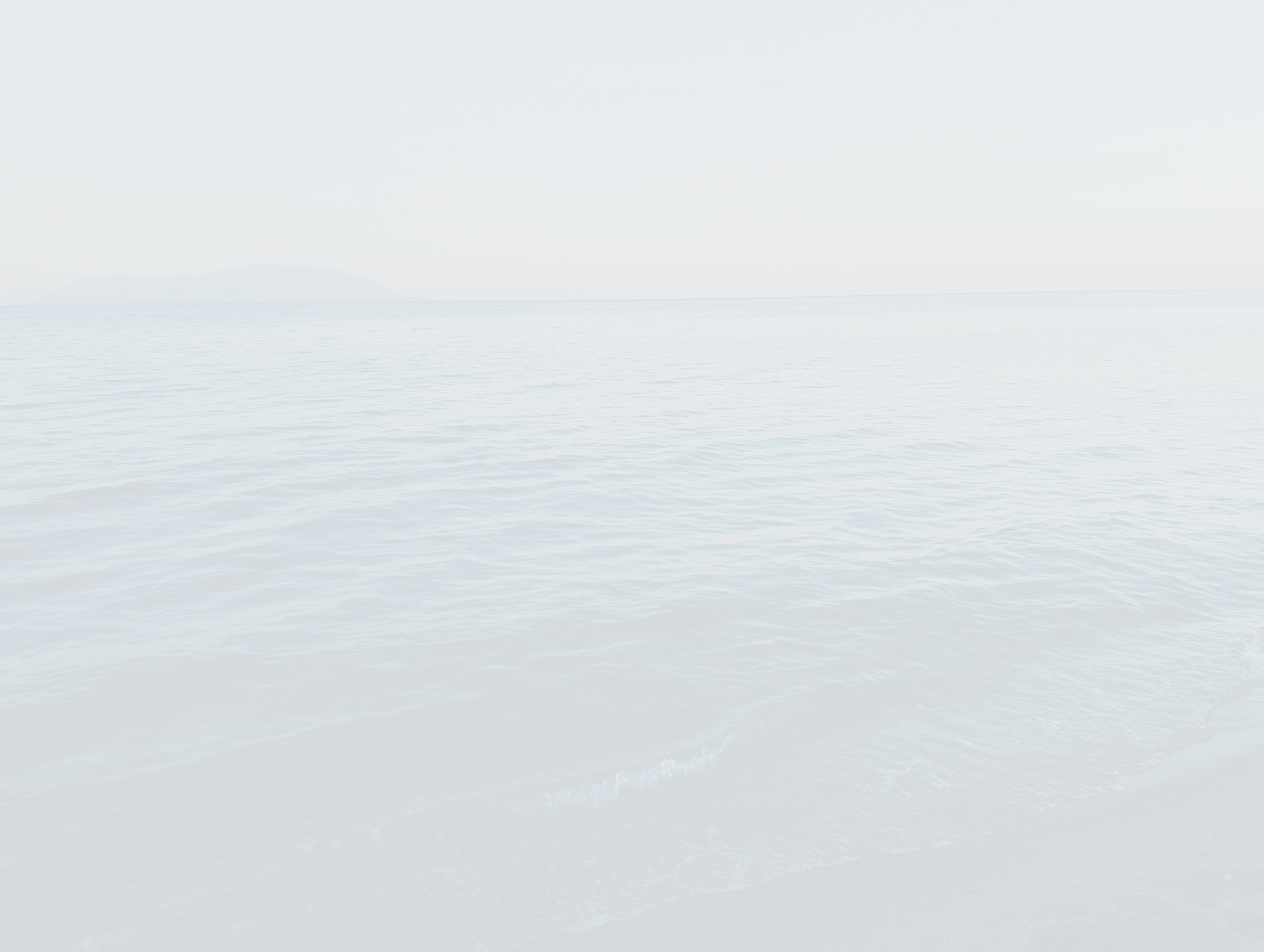 Our Theology
EVANGELISM MEANS 
SHARING THE GOOD NEWS
THE LOVE OF JESUS
Mark 16:15
Jesus said to his followers, ”Go into all the world and proclaim the Good News to everyone.”
[Speaker Notes: As a church, the heart of our message is sharing the love of Jesus.
We carry this message within us as Christians, and we center our organizations upon it, yet when it comes to getting our message out, whether it be through a churchwide dinner, a special service, or just sharing our stories with one another, there are some tools that can help us communicate the love of Jesus effectively.   
-Making the message known is fundamental to our faith. 
-Learning some tools for carrying the message, some communications strategies, helps to unify our mission across all created content and essentially makes us better evangelists.
-Good communications will grow your congregation, strengthen its vitality, and empower/equip all members.]
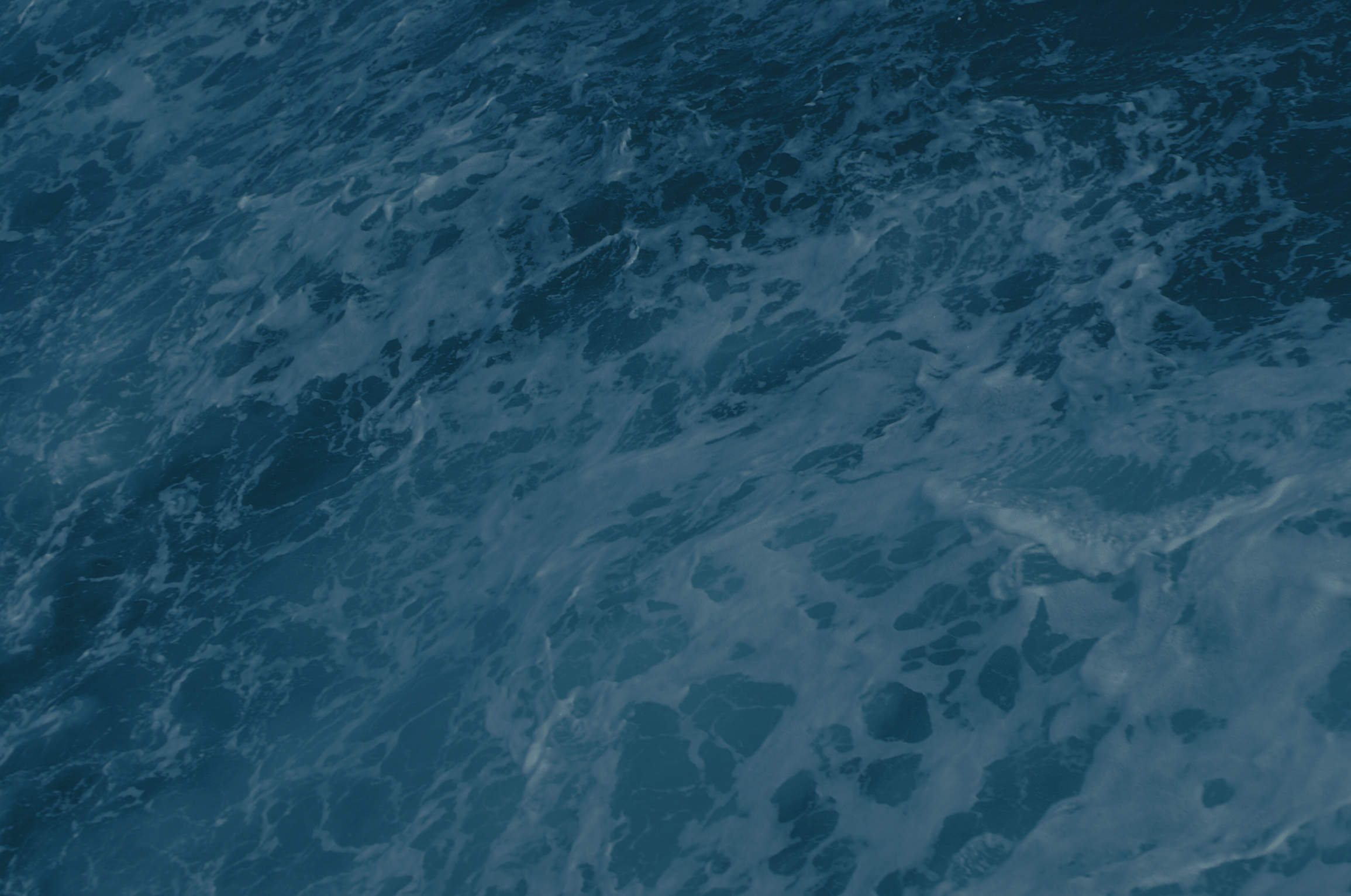 Contemplating Communications
MORE THAN A TRANSMISSION OF INFORMATION
An Identity
A Process
Your brand is a promise to your congregation and everyone else. Define your promise to focus your mission.
No one has the perfect formula. Try something new and be open to feedback to keep improving.
[Speaker Notes: So we have a big message that we want to get out to the world, and when it comes to the life of a church, that means a lot of different things. It can be newsletters, social media, websites, emailing volunteers, the list goes on and on. 
But it’s about more than just transmitting information. Communications is the art of connection. Connecting parts of the body to the larger whole. To make powerful connections, it helps to define these two things. 
Identity – Another way to say identity is “brand” In the context of the church, a brand identity helps with the unity piece, and it also helps people trust you. Having a consistent identity creates focus. 
Process – Communicators are also content creators and curators. There is not a perfect way to do it. The best thing to do is to keep moving forward, keep trying, keep creating, and find a rhythm that works for you.  
Questions so far?]
YOUR "BRAND"
THINK IN RELATIONSHIP
Identity
If you don't define what you're all about, others will.
People start off skeptical, but as the promise is kept, trust grows.
the promise:
What do people count on your church to deliver?
ASK AROUND
Look at what you're already doing, ask for input, and gather your info. It’s a process!
[Speaker Notes: -Many ways to define a brand. It's nebulous because it's an identity issue. People define by visuals, customer perceptions, systems, contracts, values, actions, social grouping. But it's all of that. Don’t get caught up in the definition. 
Ken Mosesian put a great article out in EcF (sharing at end) that a church brand is nothing more than a promise. 
 
Think of it as a promise presented in a variety of ways (visual cues, phrases, behaviors). Without taking steps to solidify your promise, it’s up to others to define your identity, and they will. 
-Like a relationship, people approach with skepticism, judging whether it will be good or bad. When promises are kept, when we deliver authentically, they begin to trust.
-If a big part of your identity is being welcoming to all, be sure to put out content for pride month, black history, Juneteenth, and so on. If a big part of your identity is teaching the ways of Jesus, put out educational content that reflects that part of your identity. 

-Remember, this is a starting point. Gathering input from your congregation, staff, and lay leaders is all part of the process of defining your promise and identity.]
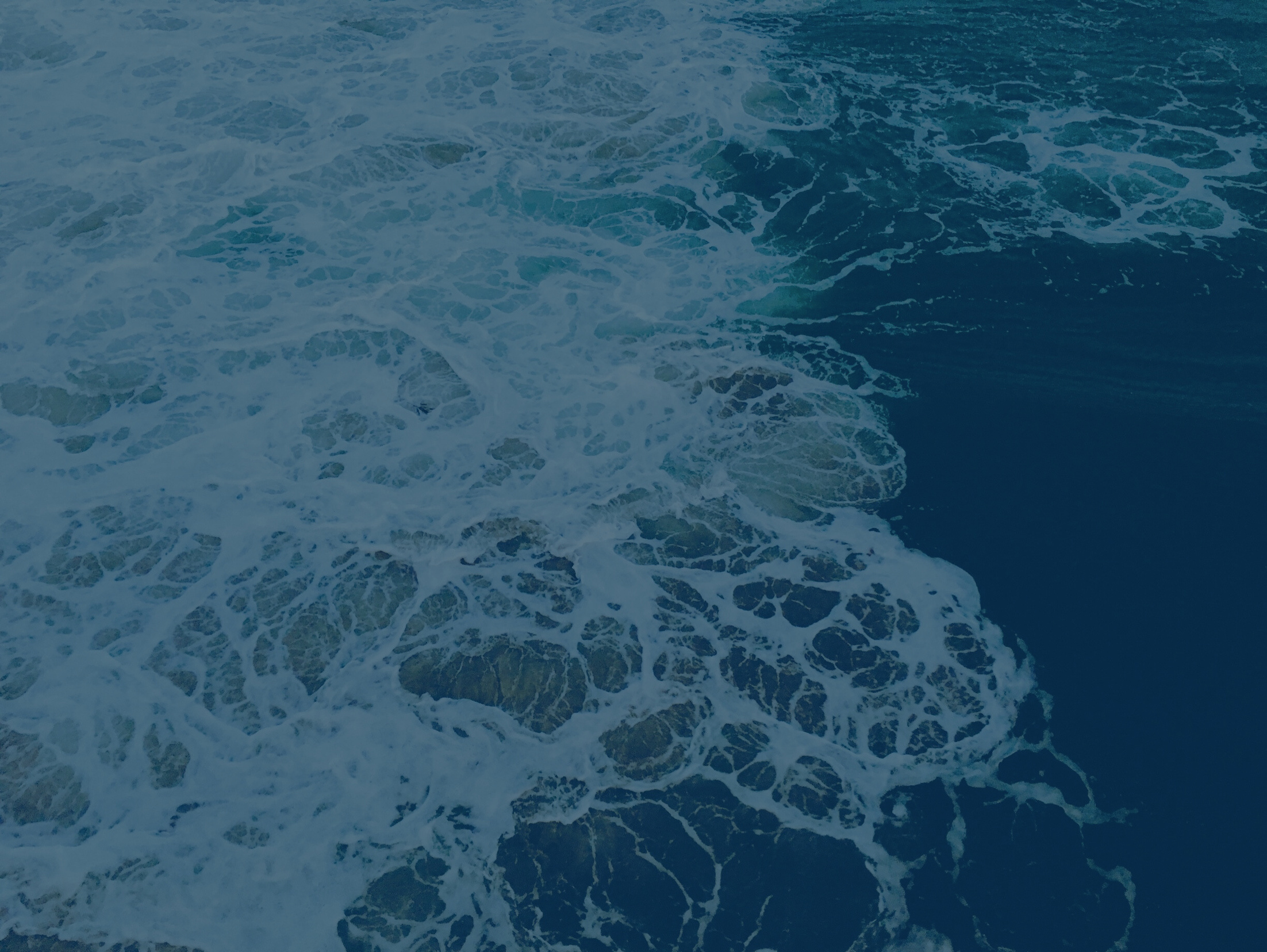 WHAT IS OUR PROMISE?
Walk in the Way of Jesus.
Change the World.
[Speaker Notes: A brand is more than a collection of words and visuals. It’s also about values and how to reflect those values.

You can see this in the rebranding, including the revised seal of our diocese. The rebrand sought to reflect the sprit of Western North Carolina while retaining elements of our Anglican tradition. While the old seal presented elements of contrasting colors with a white hand holding a cross, Our new color scheme of blues, golds, and whites, reveals the natural beauty the Blue Ridge Mountains and the awe of a sunrise over the mountains. And the seal incorporates the Anglican tradition with a celtic cross centered on a blooming dogwood, the state flower, and the rustic wooden cross high on a mountaintop, which can often be seen throughout our region. 
Our website incorporates natural mountain views along with this color scheme as well.]
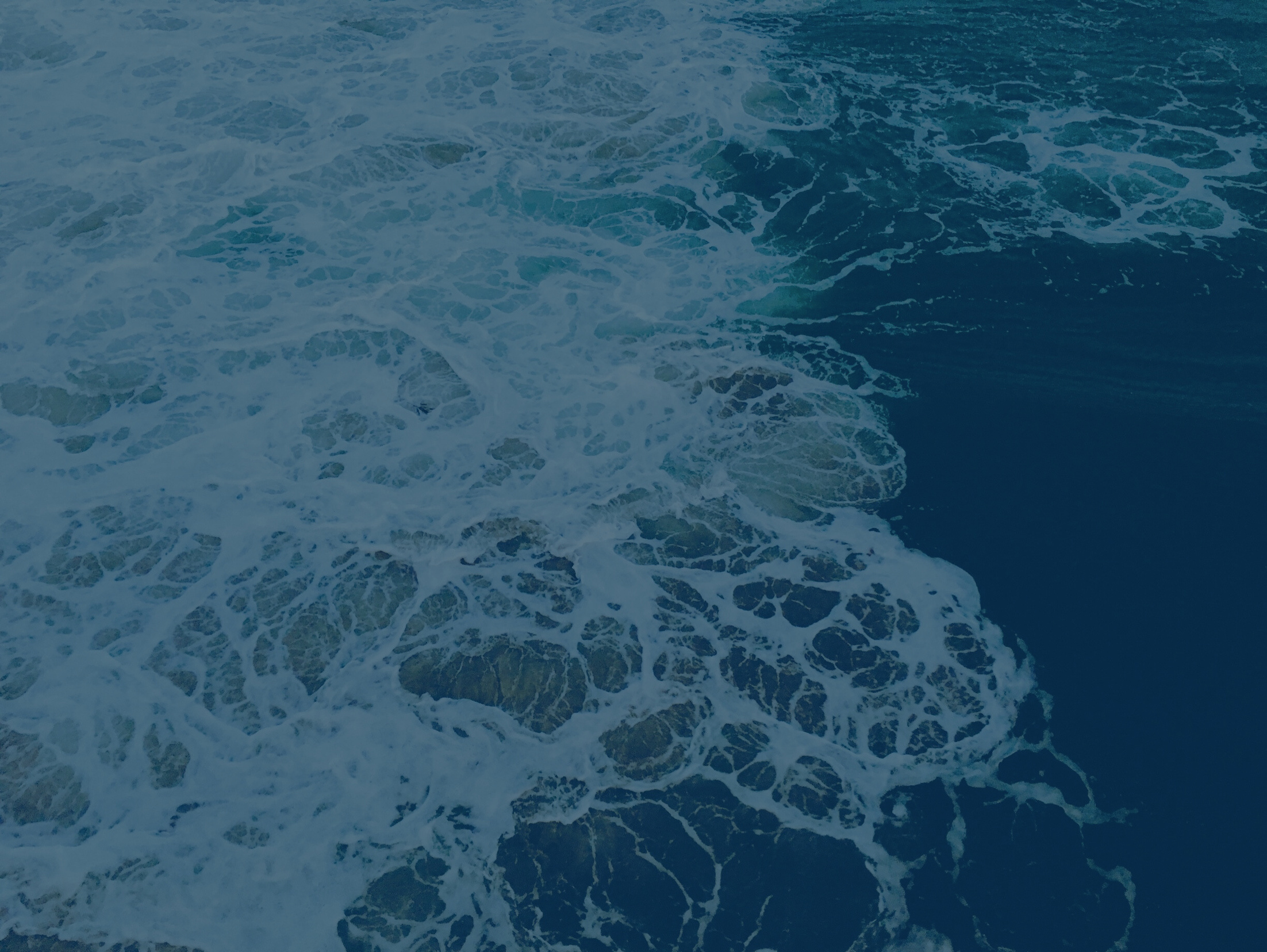 ACTIVITY TIME
What do people count on your church to deliver?
What do people count on your church to deliver?
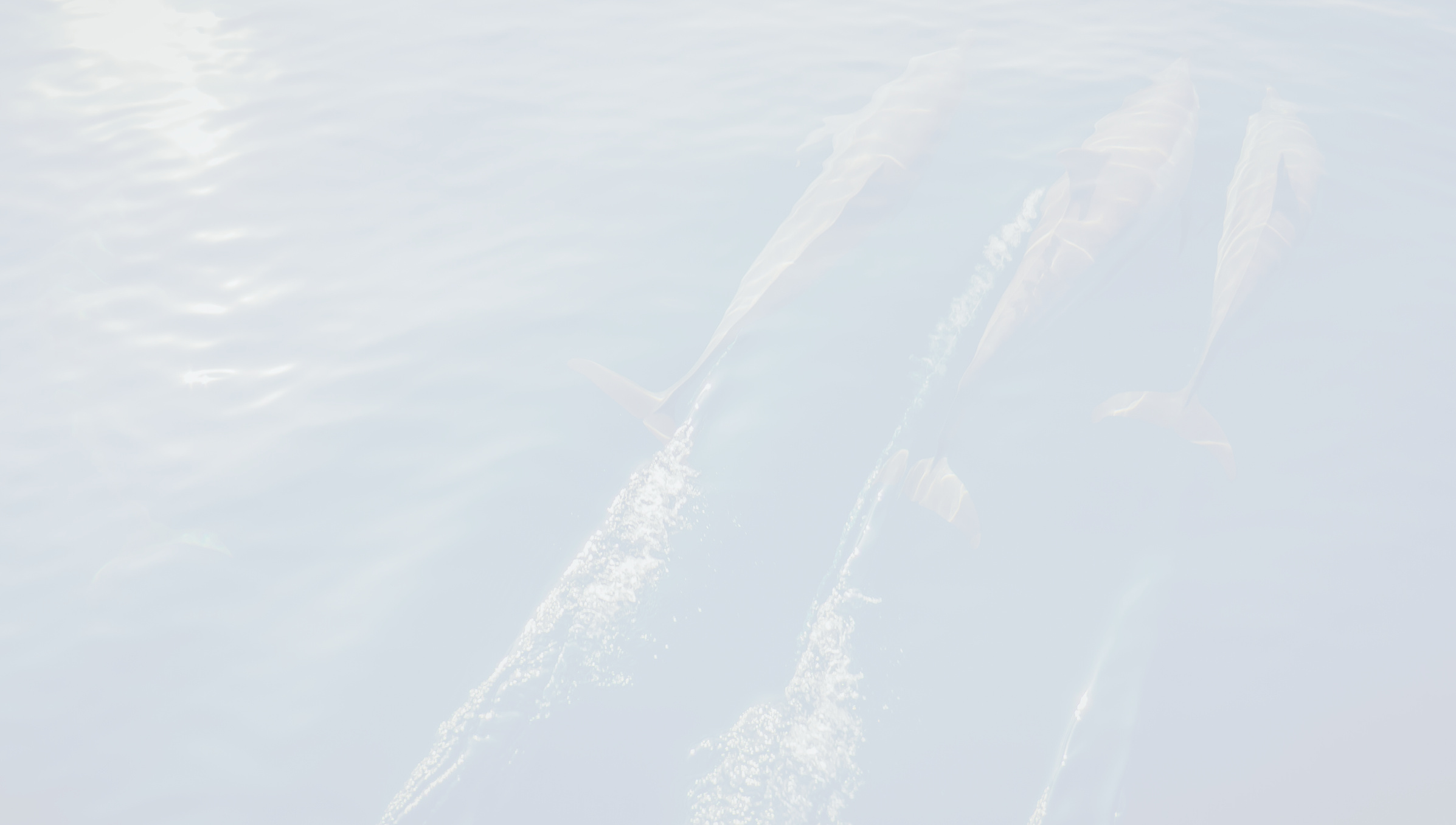 Let's share!
YOU CAN TAKE THIS QUESTION BACK TO YOUR CHURCH COMMITTEES, YOUR VESTRY, YOUR ORGANIZATION'S BOARD, ETC. YOU MAY BE SURPRISED BY WHAT COMES BACK.
Elements of brand identity
Process
-Logo
-Colors
-Tagline
-Voice and tone
-Fonts
define the details
[Speaker Notes: Once you have your promise, these are the details that help you present your identity to the world.]
What are you producing?
Process
Content
-events, birthdays, history, educational, parishioner stories, building and grounds updates, etc.

Where are you putting it?

Channels
-social media, newsletter, website, bulletin board, verbal announcements, etc.
audit
[Speaker Notes: Do an audit of what you’re already doing first, then open it up for revision. 
It helps to put things on paper. Once you have the details, you can make a plan.]
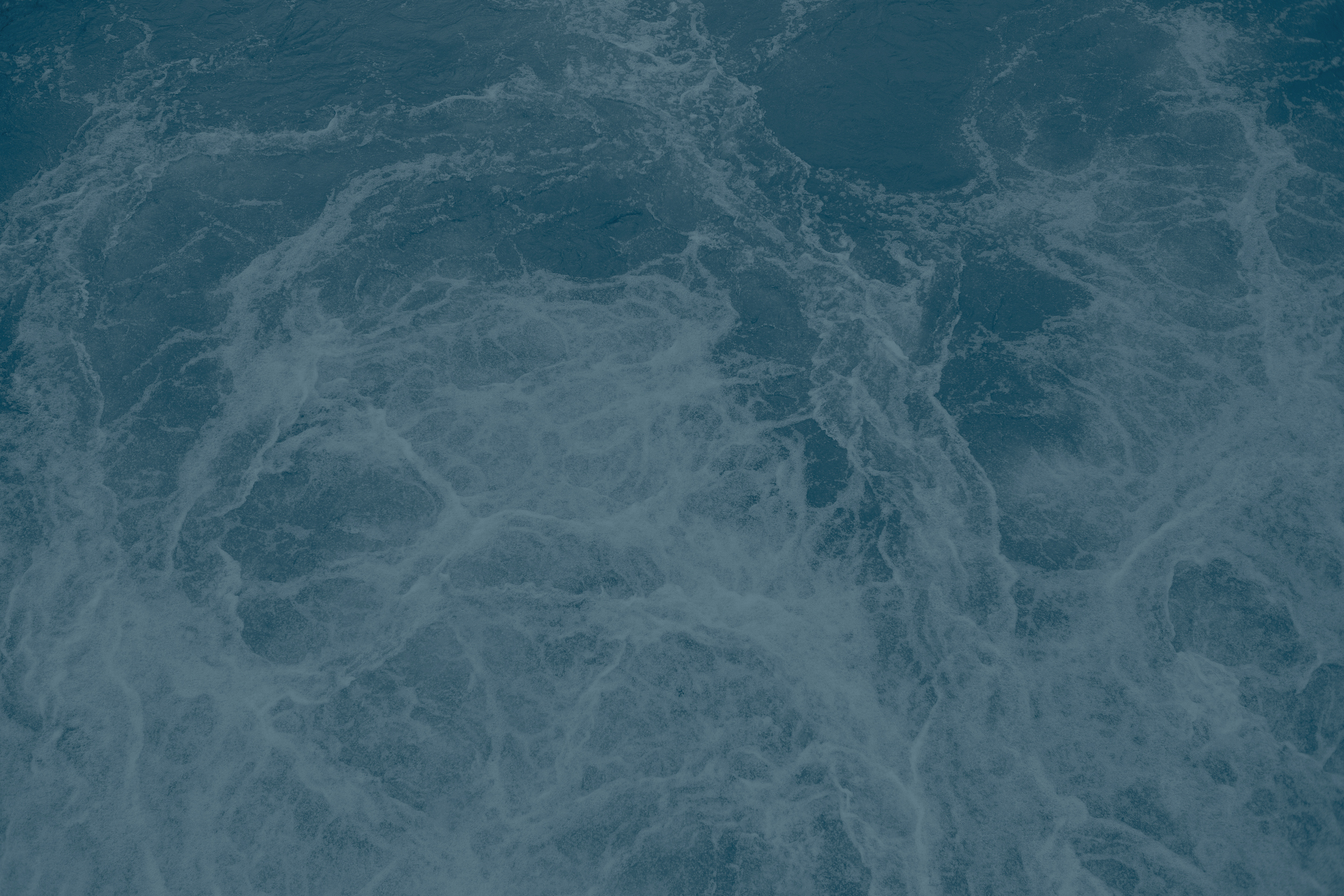 MAKING A PLAN
THINK OF CONTENT.
CREATE A TIMELINE.
CHOOSE YOUR CHANNELS
ASSIGN A PERSON
What do people need to know? What else connects to your promise?
How often will you share?
Be consistent.
Where will you share? Be consistent.
Who will make it happen?
Share the load.
[Speaker Notes: Content – what is your church up to? Are there untapped stories among your parishioners? Relate this back to your promise. 
Timeline – make it doable and be consistent. This could be for newsletters, social media, website updates, whatever content you are producing. (example: birthdays, once a month, once a week, once a quarter?) (events: two weeks ahead, events for month?)  
Choose your channels – email, social media, morning announcements, bulletin board, etc. You can vary content, but be sure that all events (for example) appear in one reliable place. Sometimes it’s easier to post one content type to one channel. 
Assign a person – someone has to make it happen, and it doesn’t have to fall to one person! Your administrator doesn’t have to be the one responsible for posting all the things. Share the load. 
Questions?]
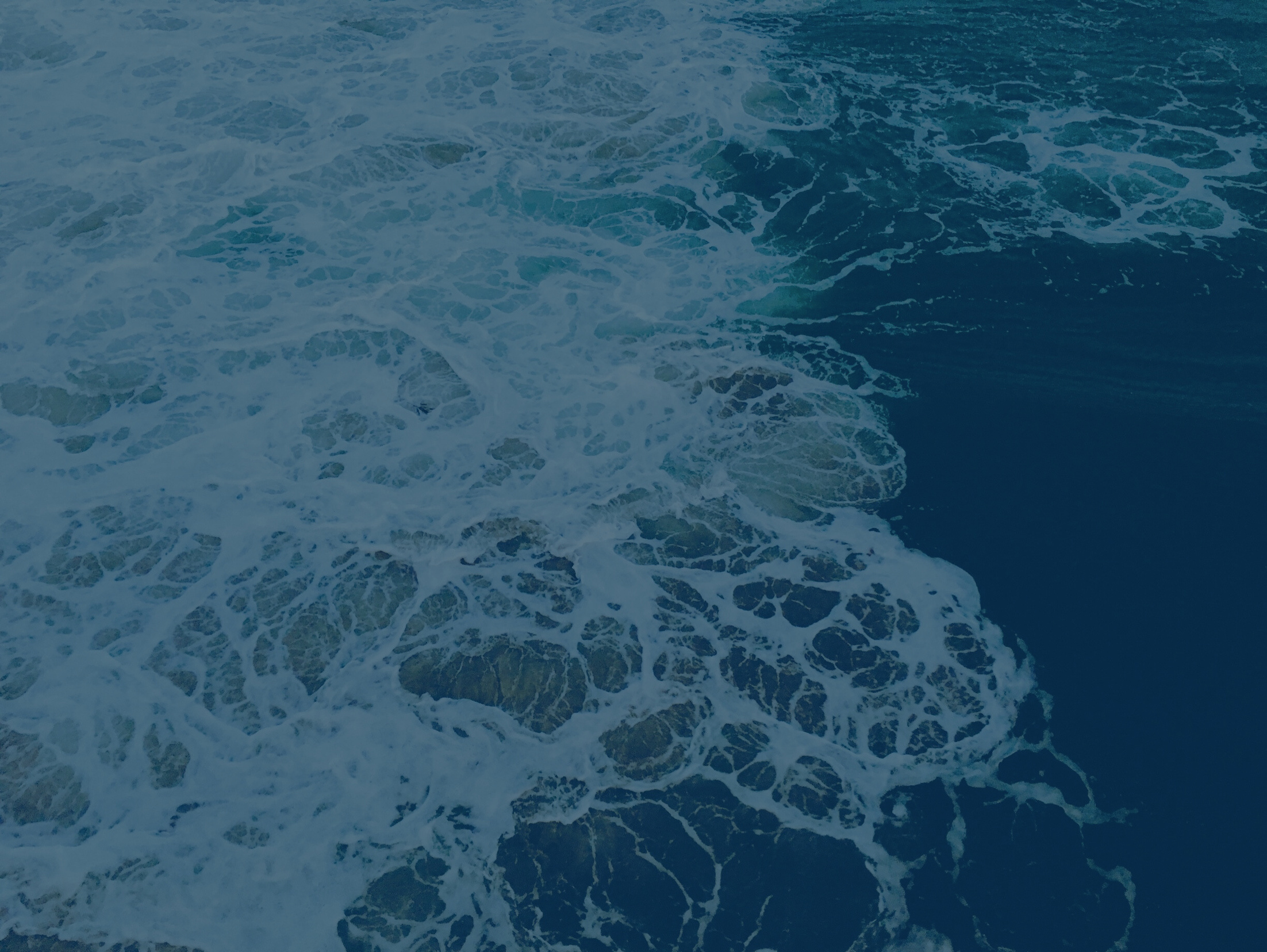 GROUP ACTIVITY TIME
What content is most popular among your audience?
What resources would make your job as a communicator easier?
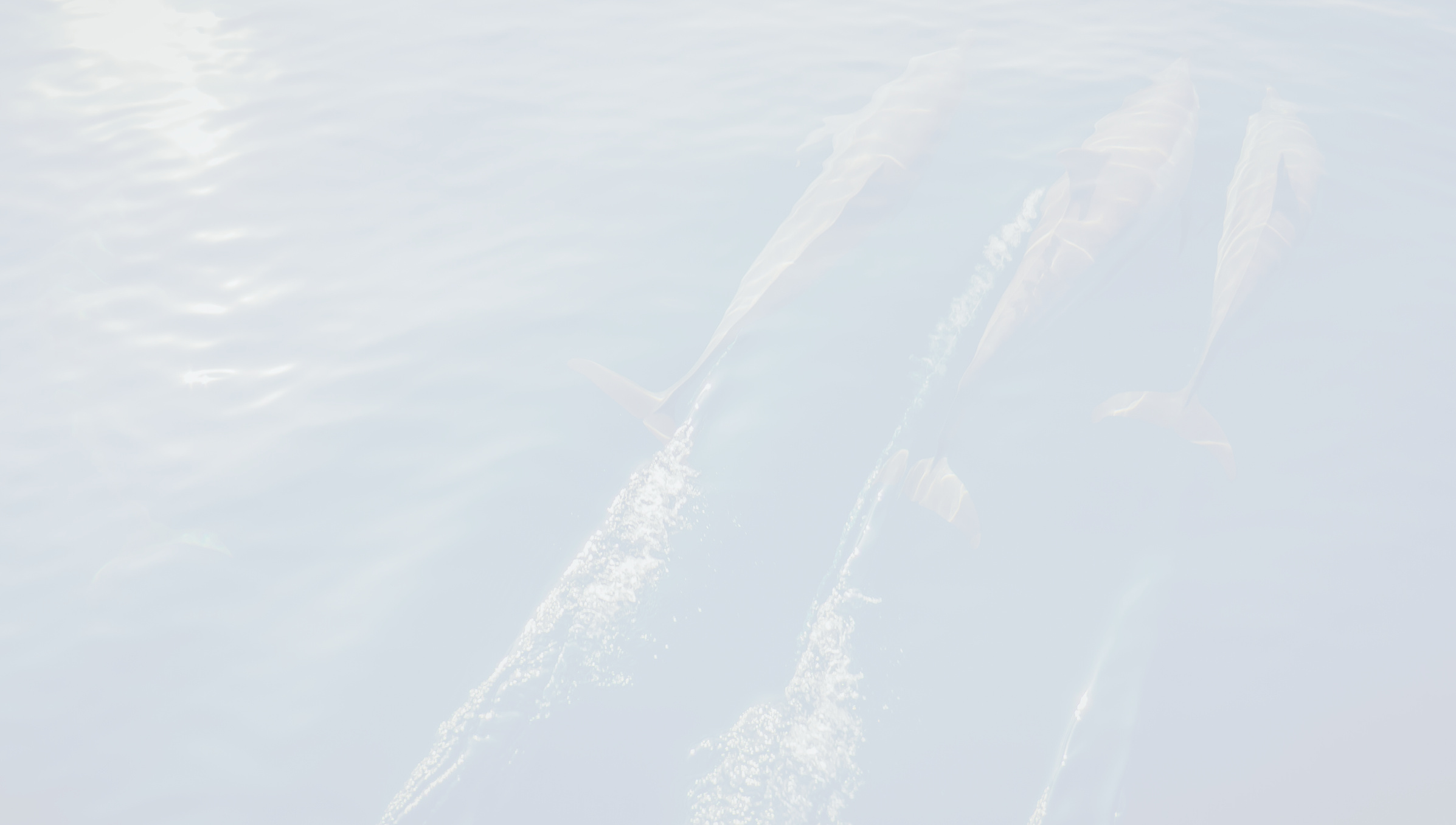 Let's share!
What content is most popular among your audience?

What resources would make your job as a communicator easier?
EPISCOPAL COMMUNICATORS
Resources
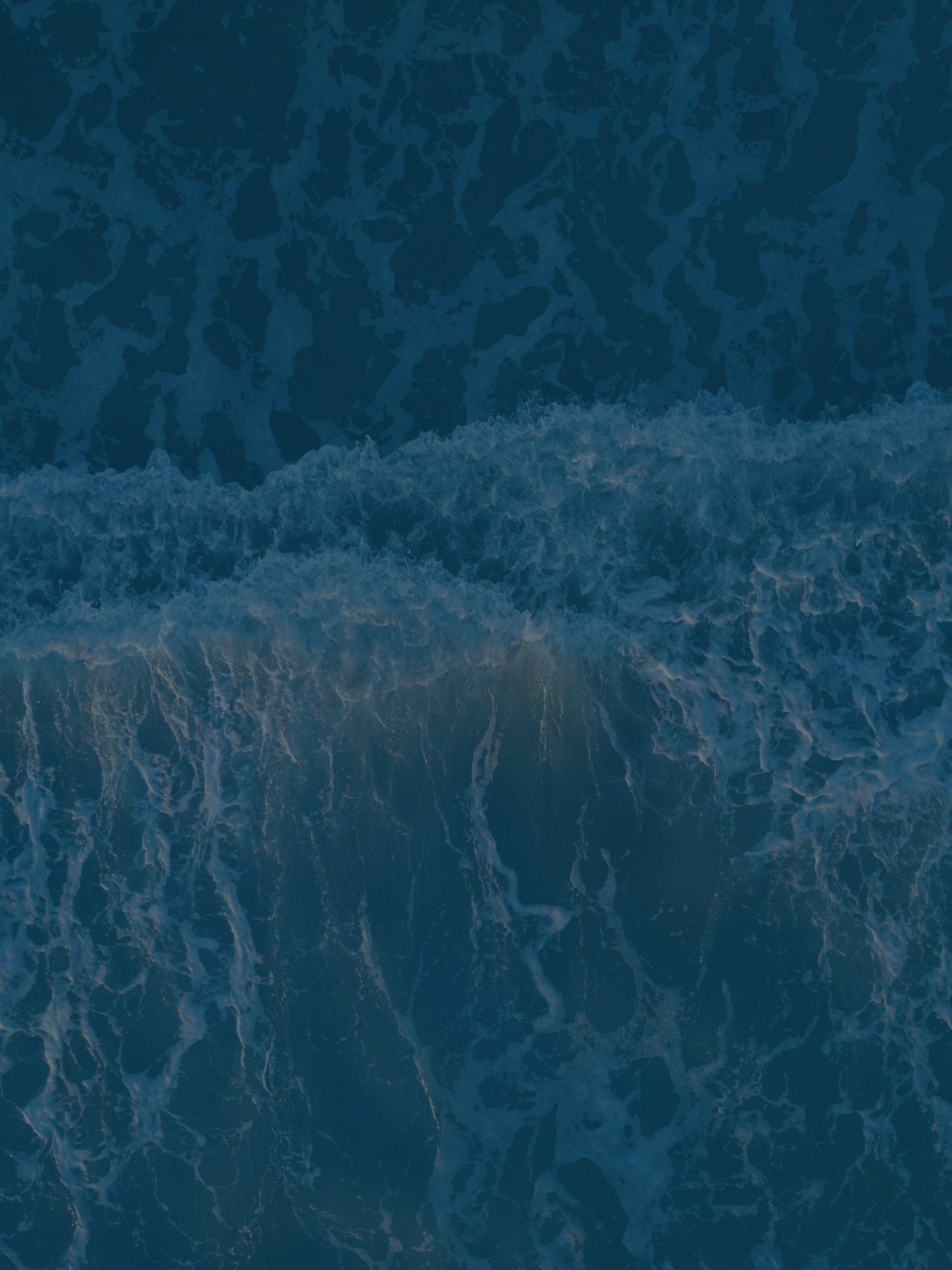 You're not alone!
episcopal-communicators.wildapricot.org
facebook.com/groups/episcopalcommunicators
OUR DIOCESE
Download the diocesan seal:
diocesewnc.org

Visit our resources page:
diocesewnc.org/provide-resources
NATIONAL EPISCOPAL CHURCH
Download the Episcopal shield:
 episcopalchurch.org/resource-library/logos-shields-graphics
Helpful 
Articles
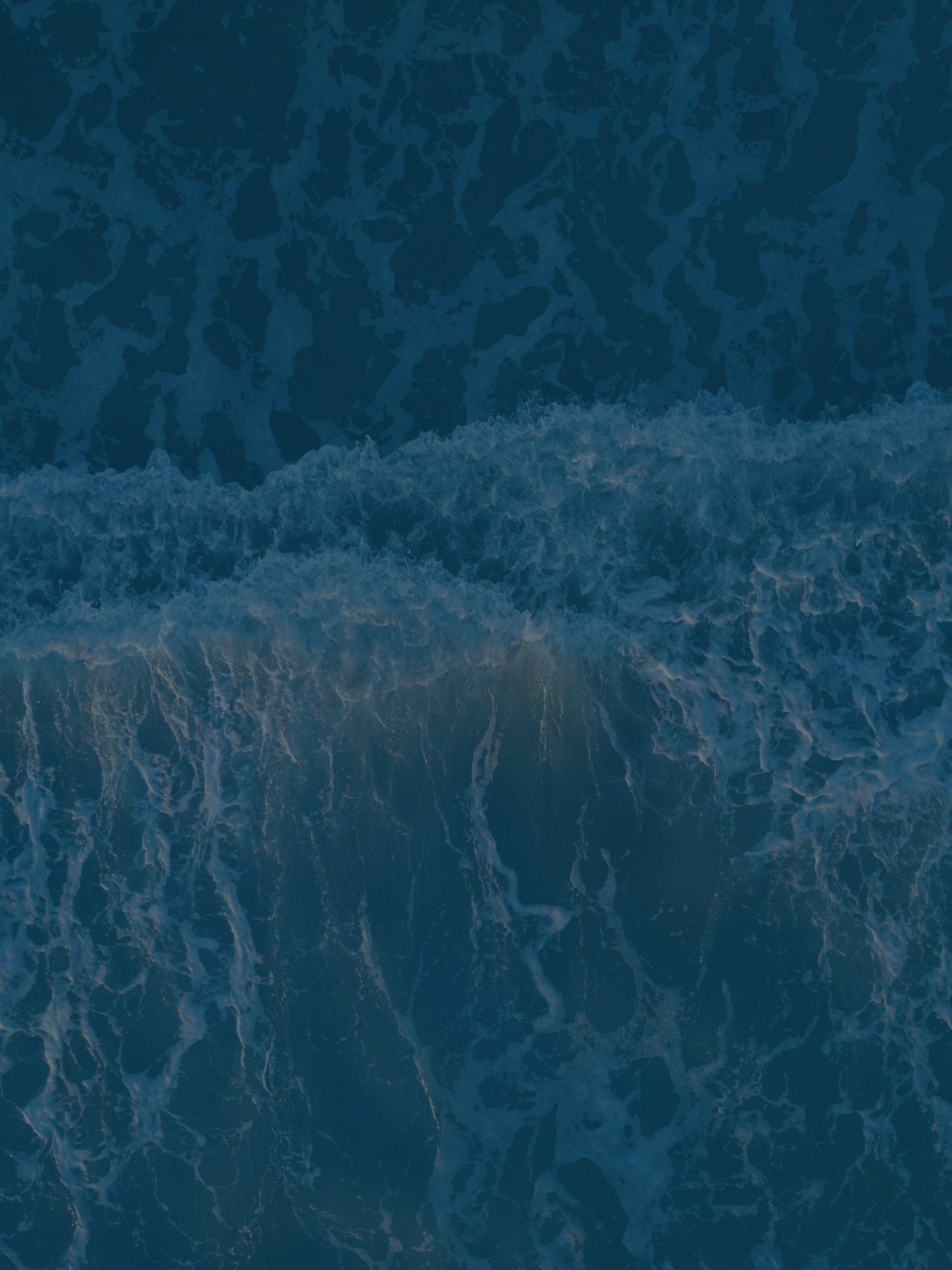 Church as Brand:
https://www.ecfvp.org/blogs/3801/church-as-brand

Content Strategy: 
https://www.socialmediaexaminer.com/email-marketing-strategy-cultivating-prospects-with-content/
CONTACT
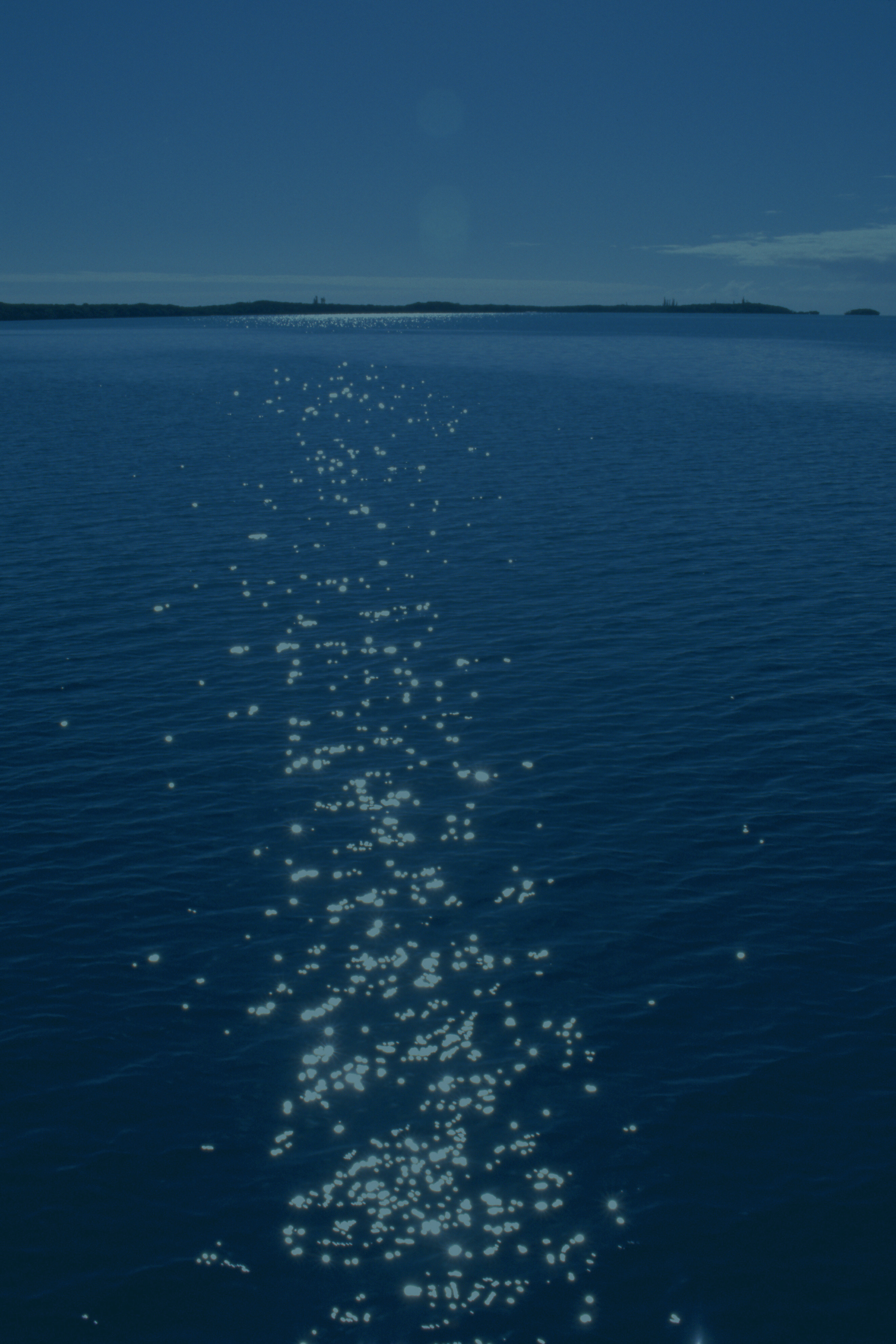 rcarr@diocesewnc.org
828-225-6656 ext. 1013
900B CentrePark Dr. Asheville
Rachel Carr
Missioner for Communications
Episcopal Diocese of Western North Carolina
WEBSITES AND THE EPISCOPAL ASSET MAP
July 13, 6:30 p.m. Zoom
What makes a website "good"?
How to use the asset map
NEWSLETTERS AND SOCIAL MEDIA 
(plus design tips!)
Coming up
August 10, 6:30 p.m. Zoom
How to stay out of the spam folder
Easy ways to increase your social presence
MEDIA OUTREACH
September 14, 6:30 p.m. Zoom
How to write a press release
Communicating with journalists